Информатика и ИТ
6
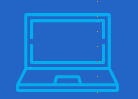 класс
ПРАКТИЧЕСКАЯ РАБОТА.
ВСТАВКА ТАБЛИЦ EXCEL.
ПРОВЕРКА САМОСТОЯТЕЛЬНОЙ РАБОТЫ
В тетради создайте таблицу:
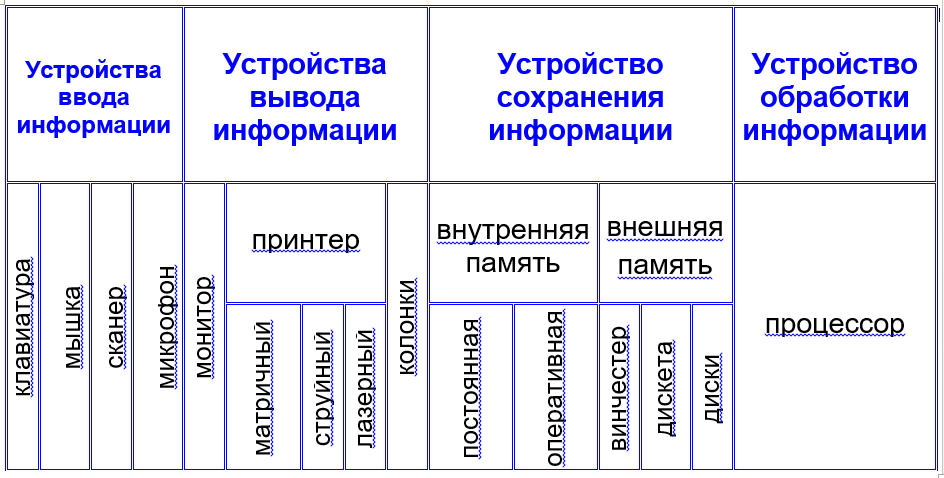 ПРАКТИЧЕСКАЯ РАБОТА
1
Создание сложной таблицы. Размеры таблицы: 26 столбцов, 6 строк.
ПРАКТИЧЕСКАЯ РАБОТА
1
ПРАКТИЧЕСКАЯ РАБОТА
1
ПРАКТИЧЕСКАЯ РАБОТА
1
ПРАКТИЧЕСКАЯ РАБОТА
1
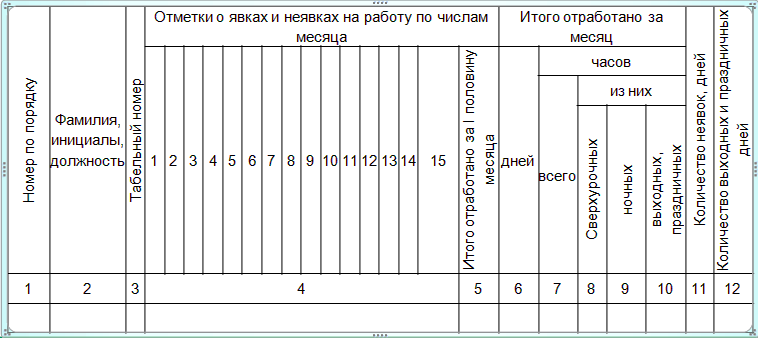 ЗАКРЕПЛЕНИЕ
Какие есть возможности вставки таблиц Excel?
Перечислите возможности автозаполнения таблиц Excel?
Расскажите о разнице форматирования таблиц в Word и Excel.
Создайте таблицу:
Установка границ таблицы.
а) Размеры таблицы: 20 столбцов, 5 строк.
ЗАДАНИЕ ДЛЯ САМОСТОЯТЕЛЬНОЙ РАБОТЫ
В тетради создайте таблицу: 
Размеры таблицы: 20 столбцов, 5 строк. 
(Установка границ таблицы.)